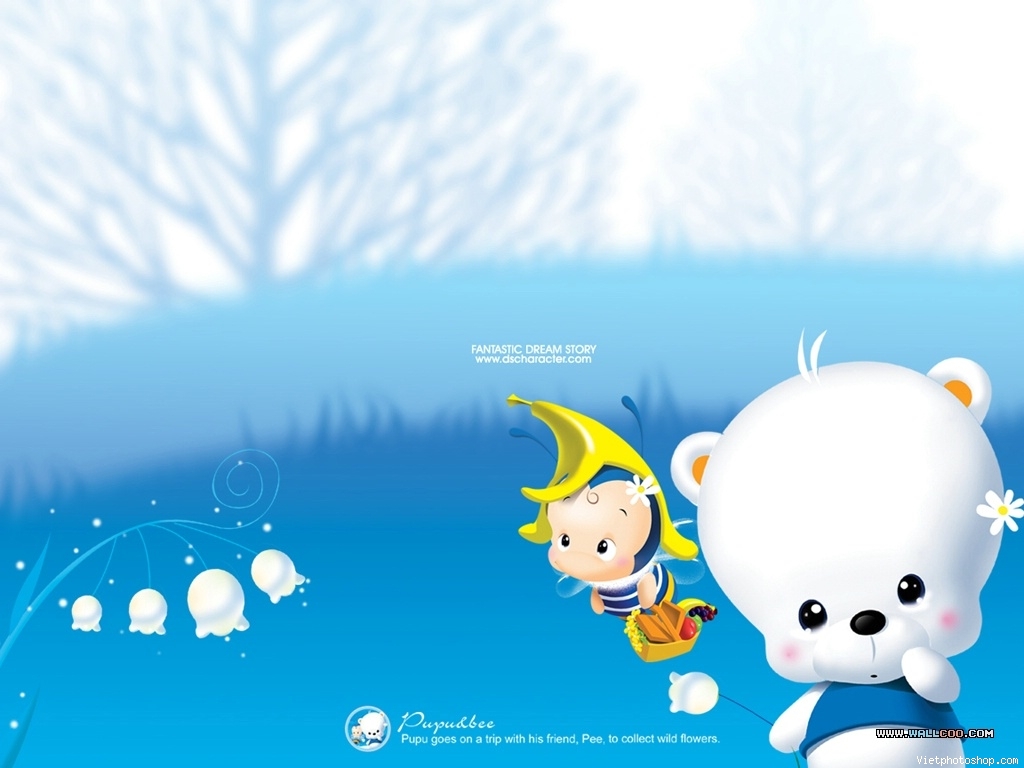 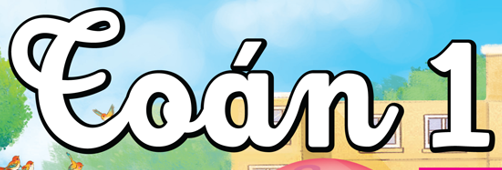 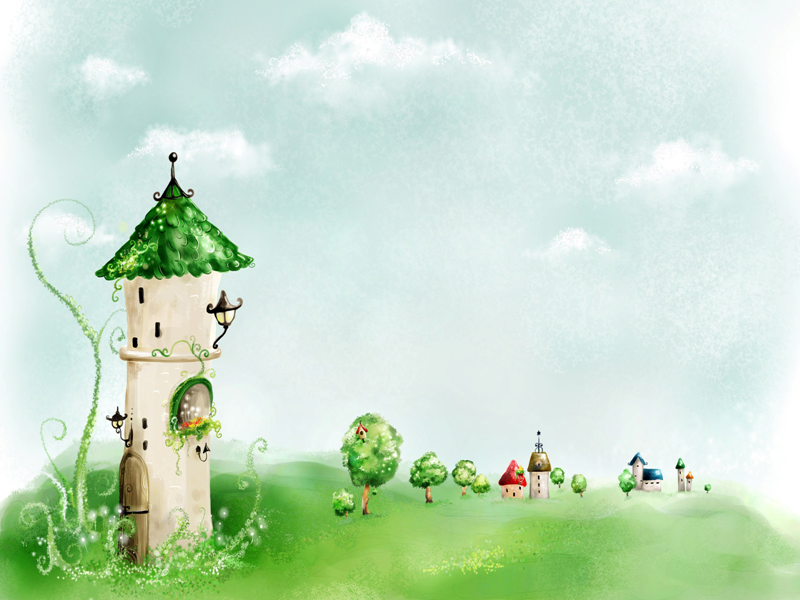 Khởi động
Trò chơi:
 	PICKERS
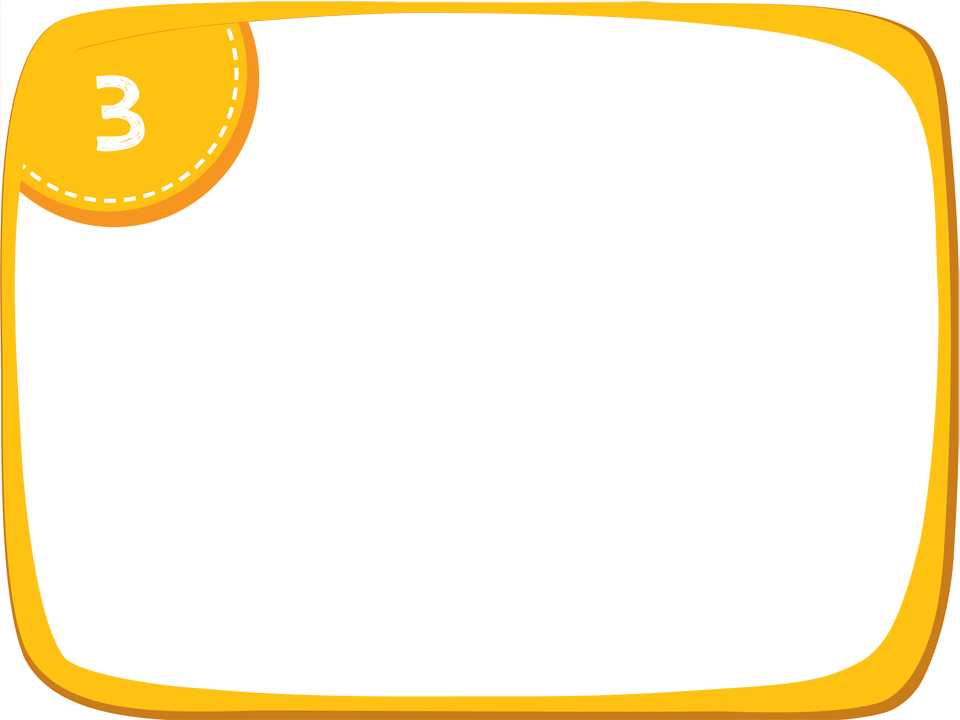 Cộng ba số
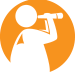 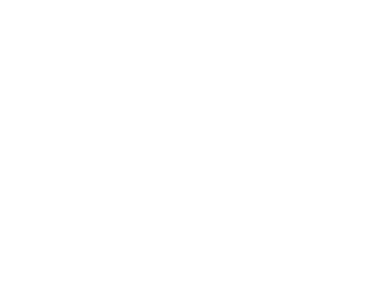 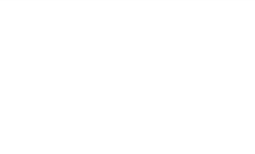 Đã có bao nhiêu bạn 
              lên nhận giải thưởng?
1 + 1 = 2
5
2
+
3
=
3
1
+
1
+
3
+
2
5
+
=
3
1
5
1
+
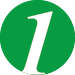 Tính.
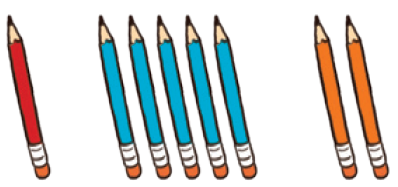 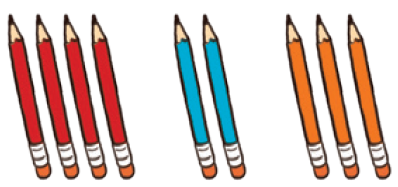 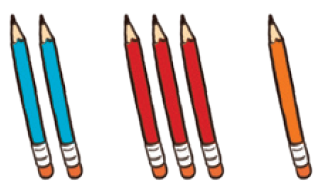 1  +  5  +   2 =
4   +   2  +  3 =
2  +  3  +  1 =
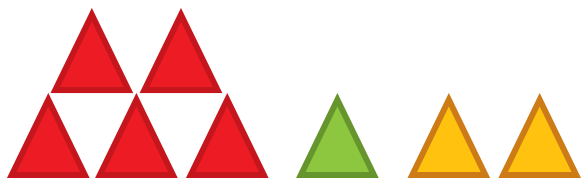 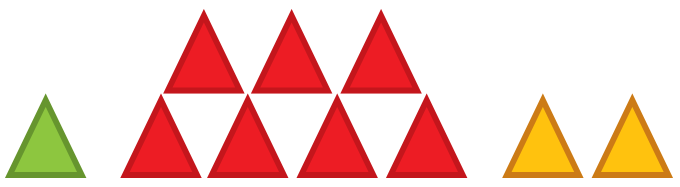 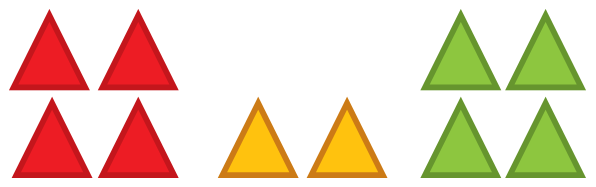 4 + 2 + 4 =
1   +    7    +     2 =
5  +  1  +  2 =
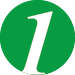 Tính.
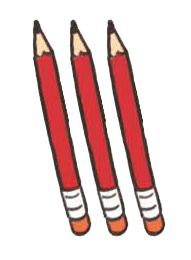 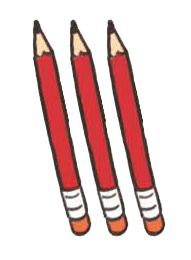 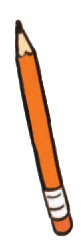 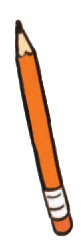 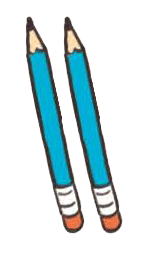 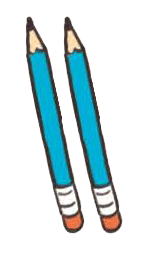 2    +     3     +    1  =
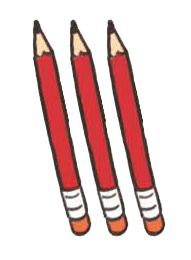 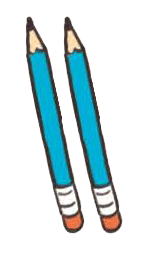 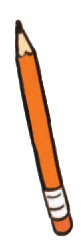 5
+
1
6
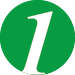 Tính.
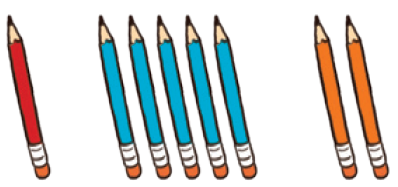 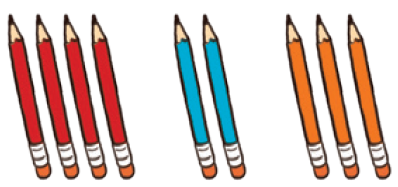 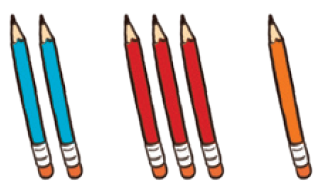 8
1  +  5  +   2 =
9
4   +   2  +  3 =
2  +  3  +  1 =
6
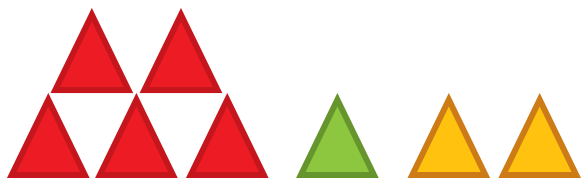 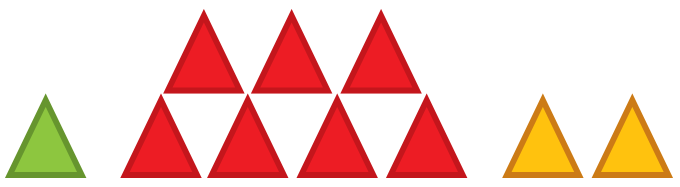 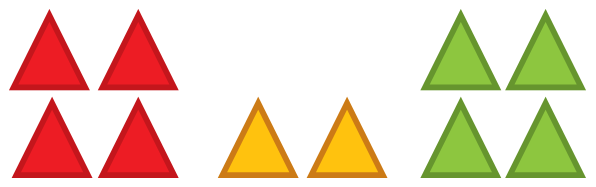 10
4  +  2 + 4 =
10
1   +    7    +     2 =
8
5  +  1  +  2 =
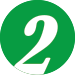 Tính.
7
3 + 4 =
7 + 1 =
8
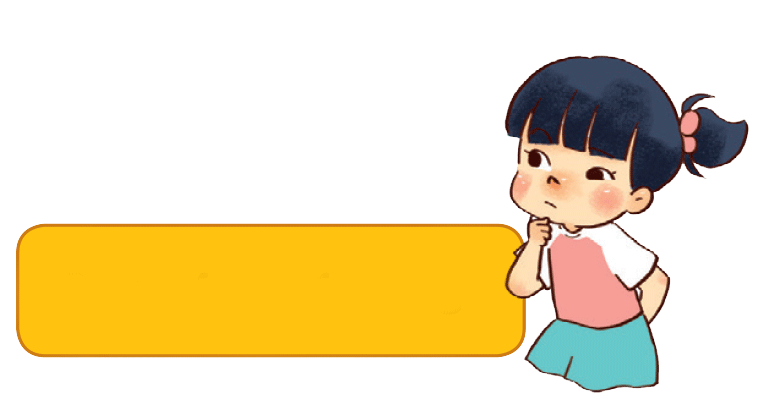 3 + 4 + 1 =
8
8
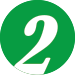 Tính.
8
6 + 1 + 1 =
10
1 + 4 + 5 =
2 + 3 + 2 =
7
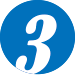 Xem tranh rồi nêu số.
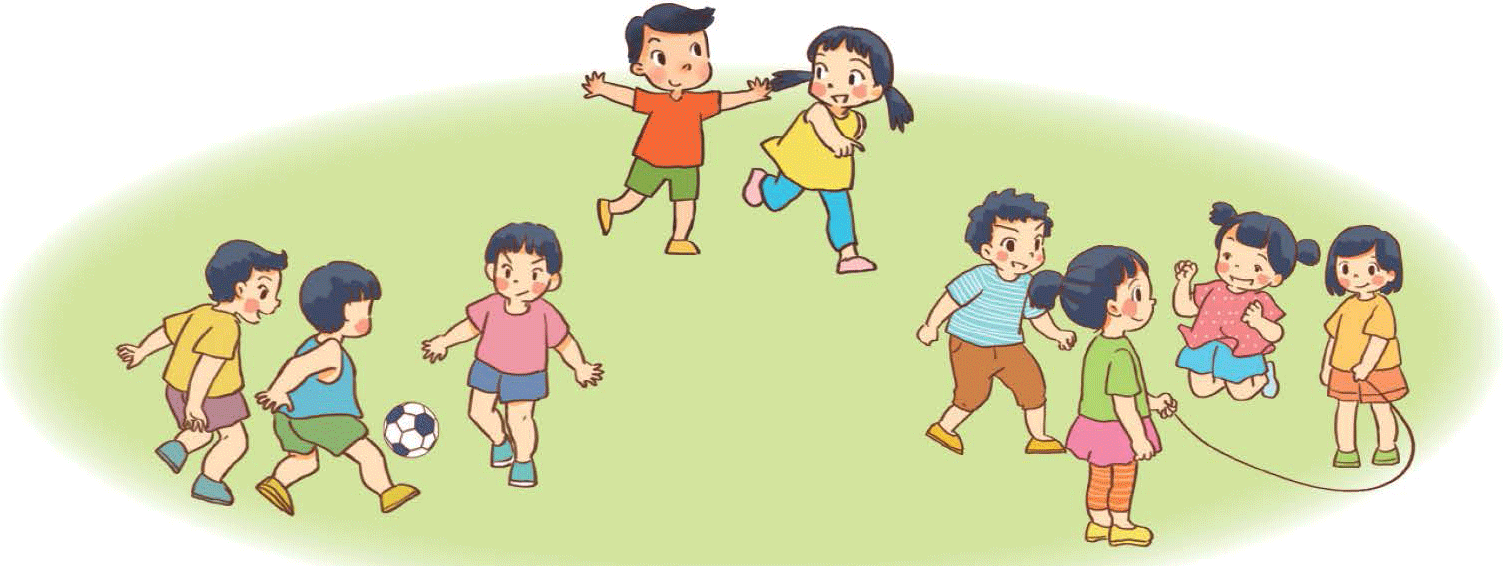 4
9
?
?
2
+
3
+
=
?
?
9
Ba nhóm có tất cả         bạn.
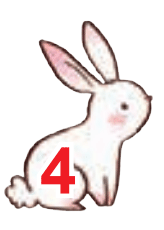 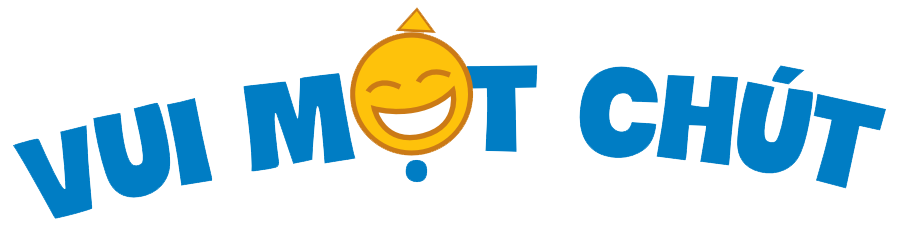 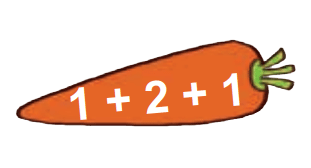 1 + 2 + 1 = 4,
con thỏ            sẽ ăn củ cà rốt
Mỗi con thỏ sẽ ăn củ cà rốt nào?
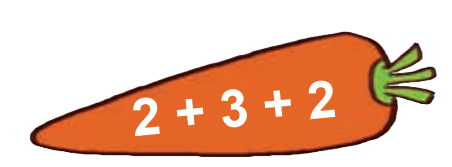 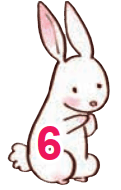 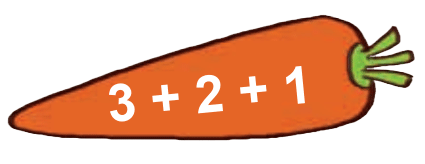 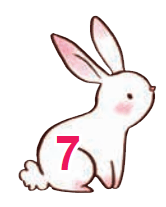 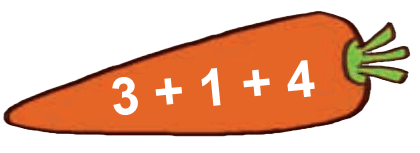 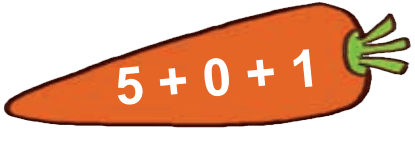 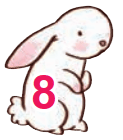 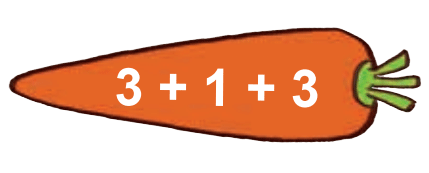